ESTRATEGIAS DE AFRONTAMIENTO AL ESTRÉS.
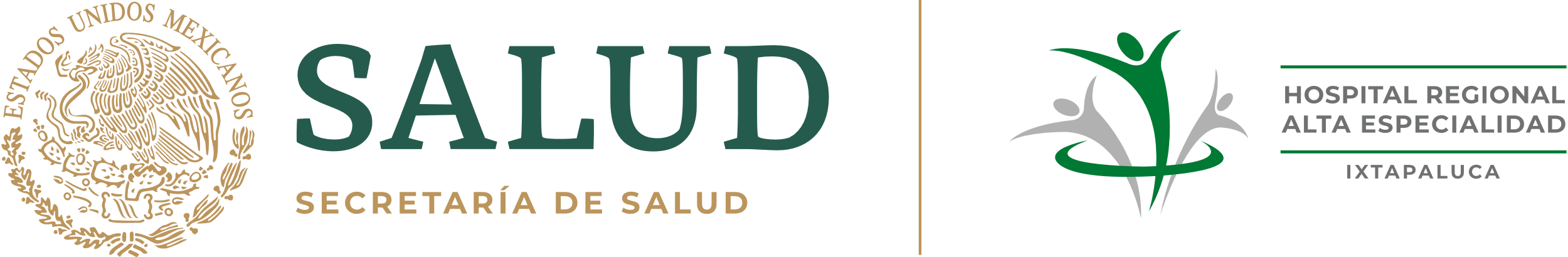 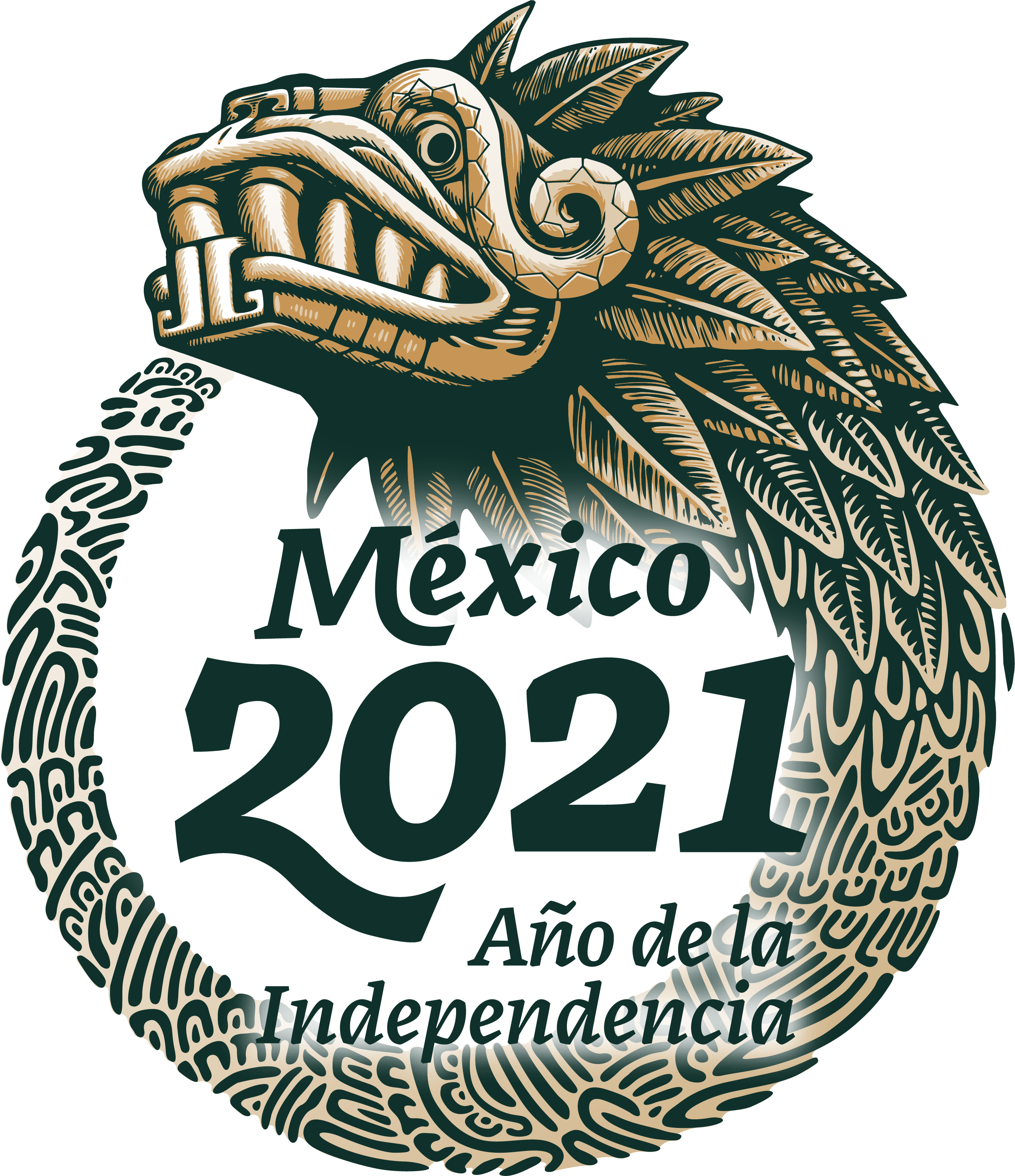 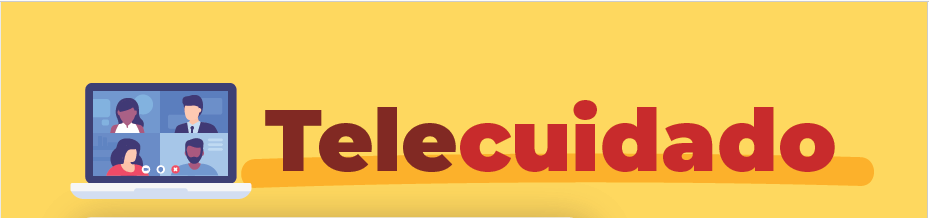 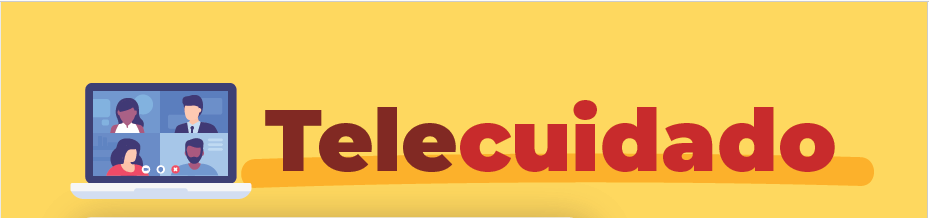 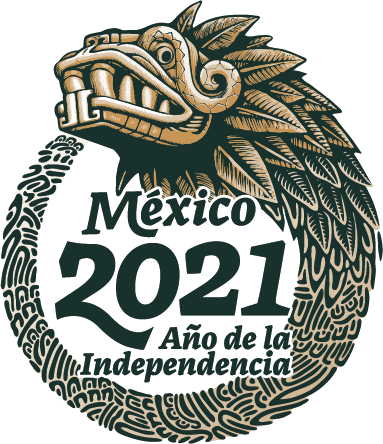 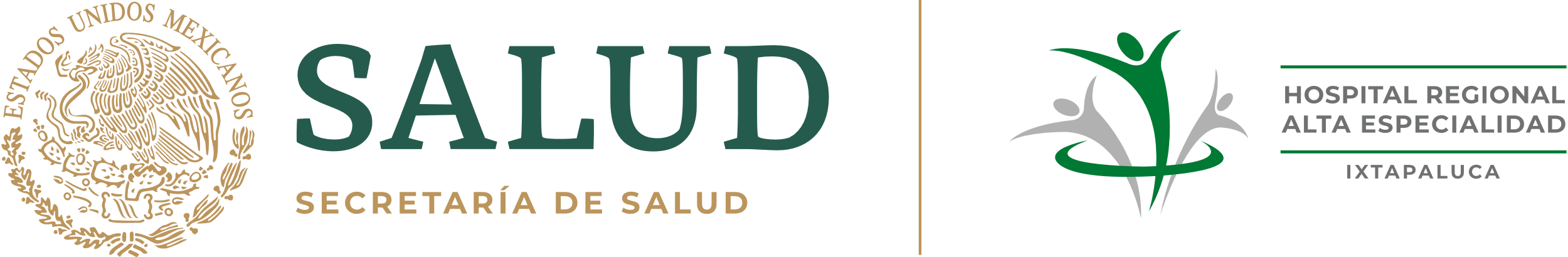 ESTRÉS
Es una reacción fisiológica provocada por alguna situación difícil ya sea física o emocional por cuanto el organismo responde con diferentes reacciones de defensa
Enfermedades cardiovasculares.
Enfermedades gastrointestinales.
Obesidad
Diabetes
Fibromialgia
EUSTRES
La persona con estrés positivo se caracteriza por ser creativo y motivado
DISTRES
Produce una sobrecarga de trabajo no asimilable
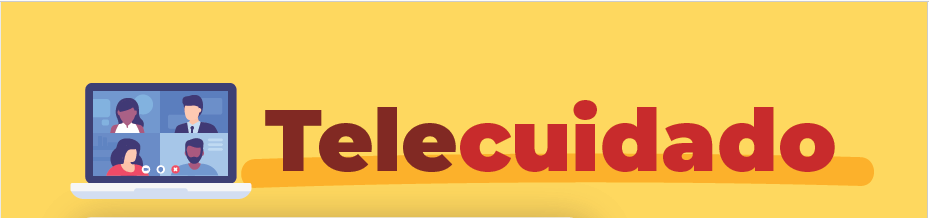 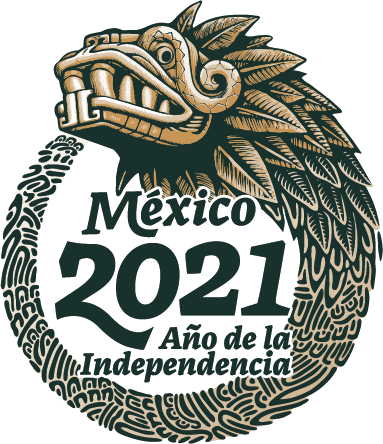 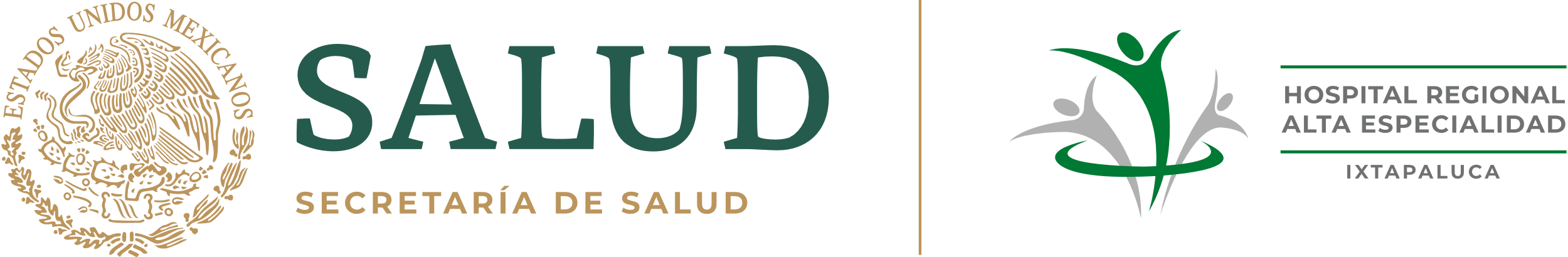 ¿Cómo se que va a llover?
¿Cómo se que me va a dar gripa?
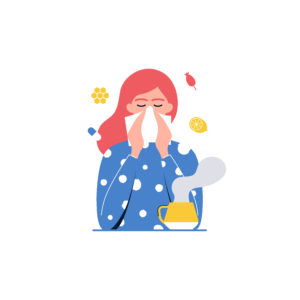 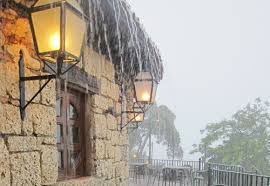 ¿Qué hago?
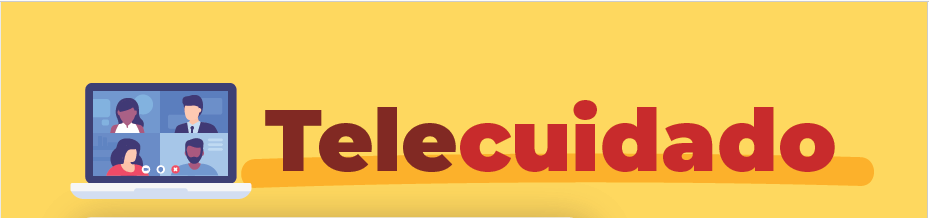 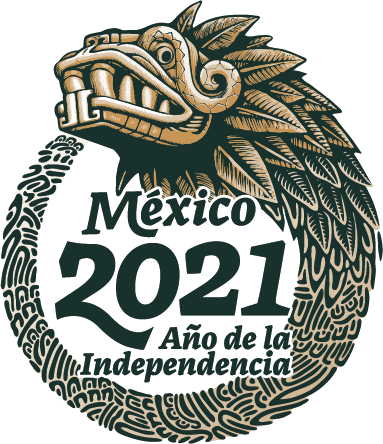 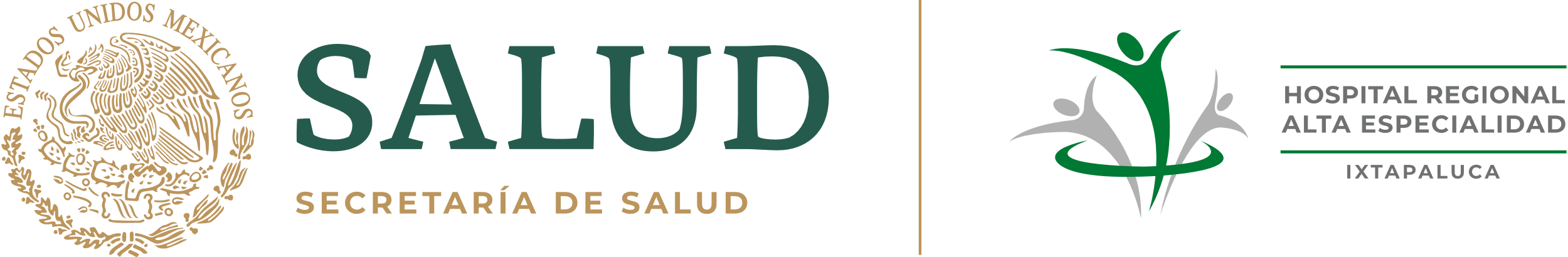 Reconozco mis emociones
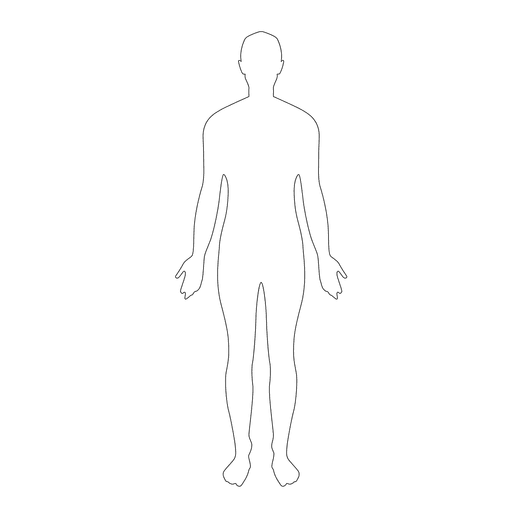 ¿En qué parte de mi cuerpo siento…
Alegría
Miedo
Enojo
Desagrado
Tristeza
Estrés?
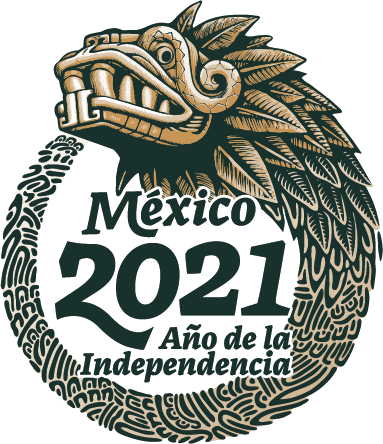 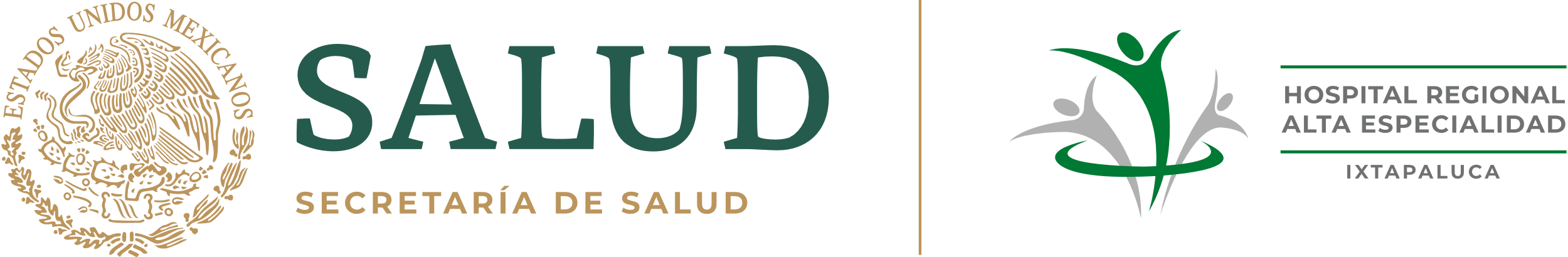 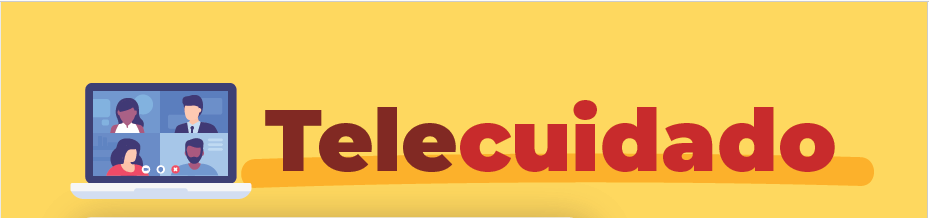 Démonos unos momentos para respirar.
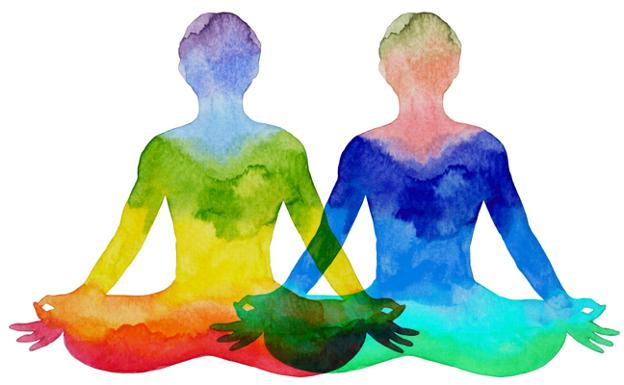 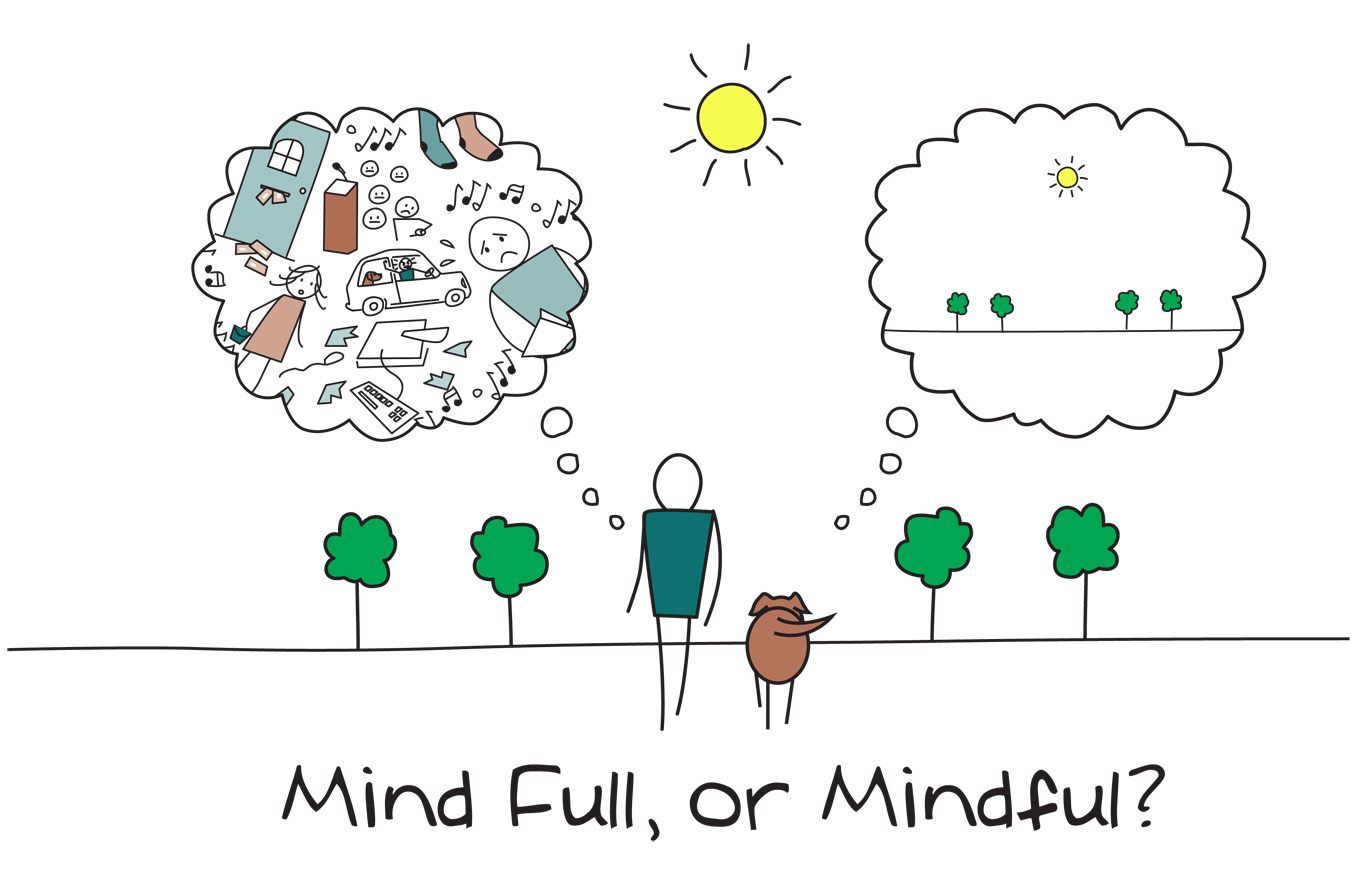 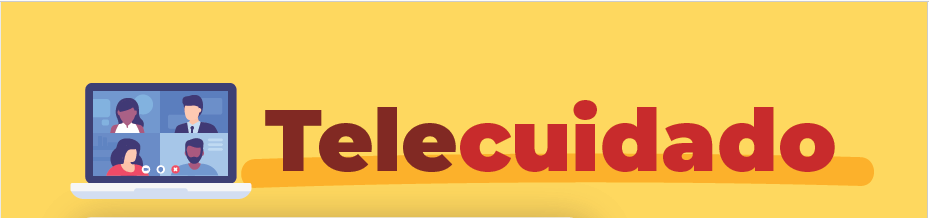 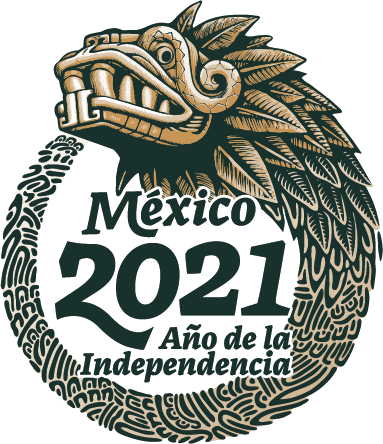 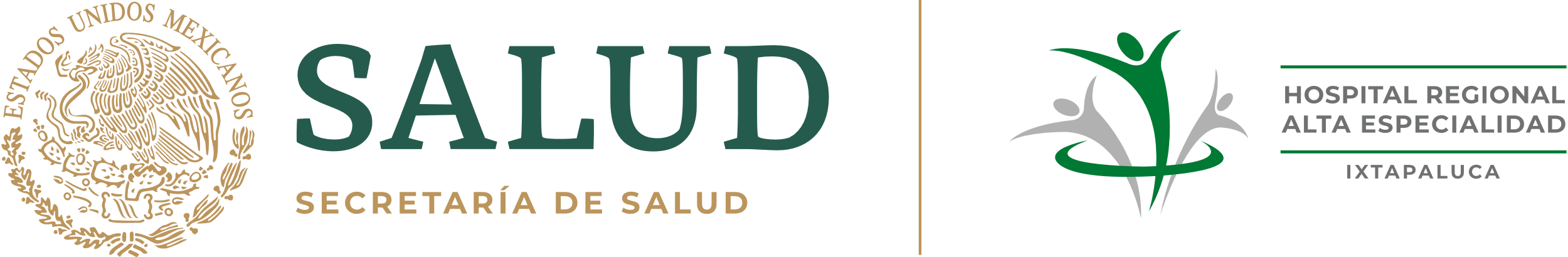 Lista de prioridades (solución de problema, delegar actividades)
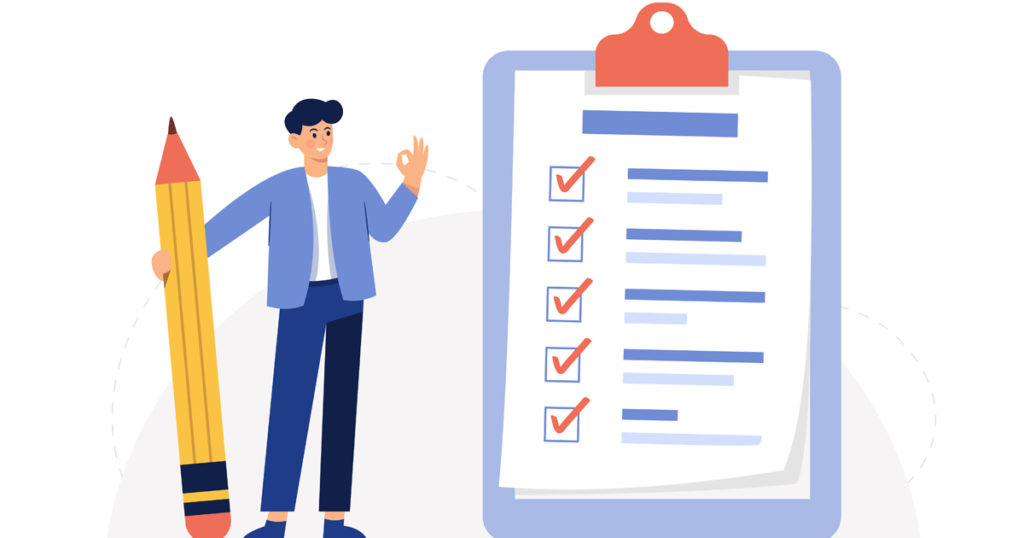 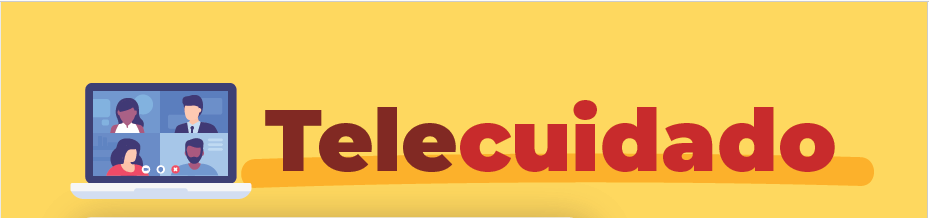 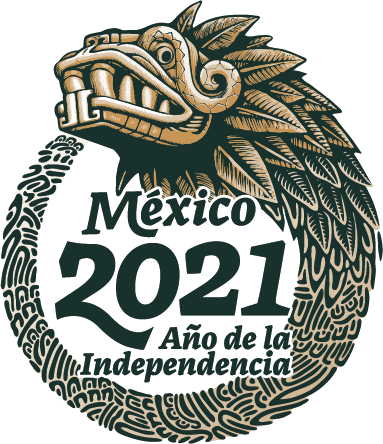 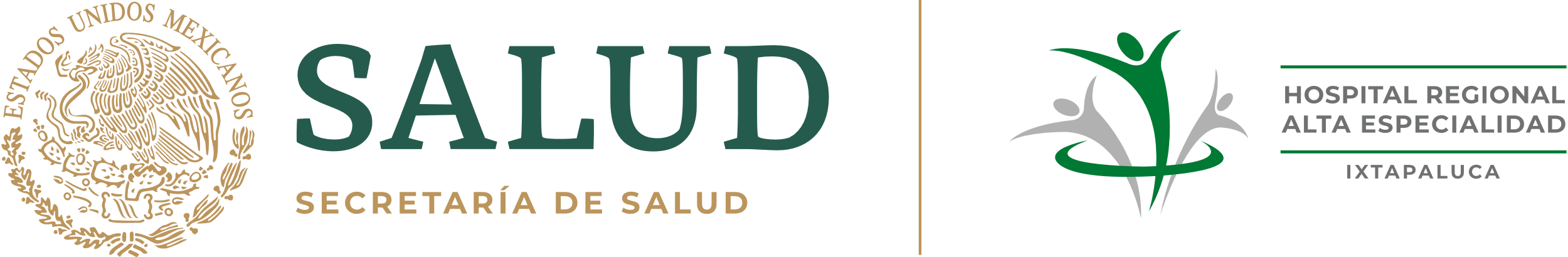 ¿Qué hago para mí?
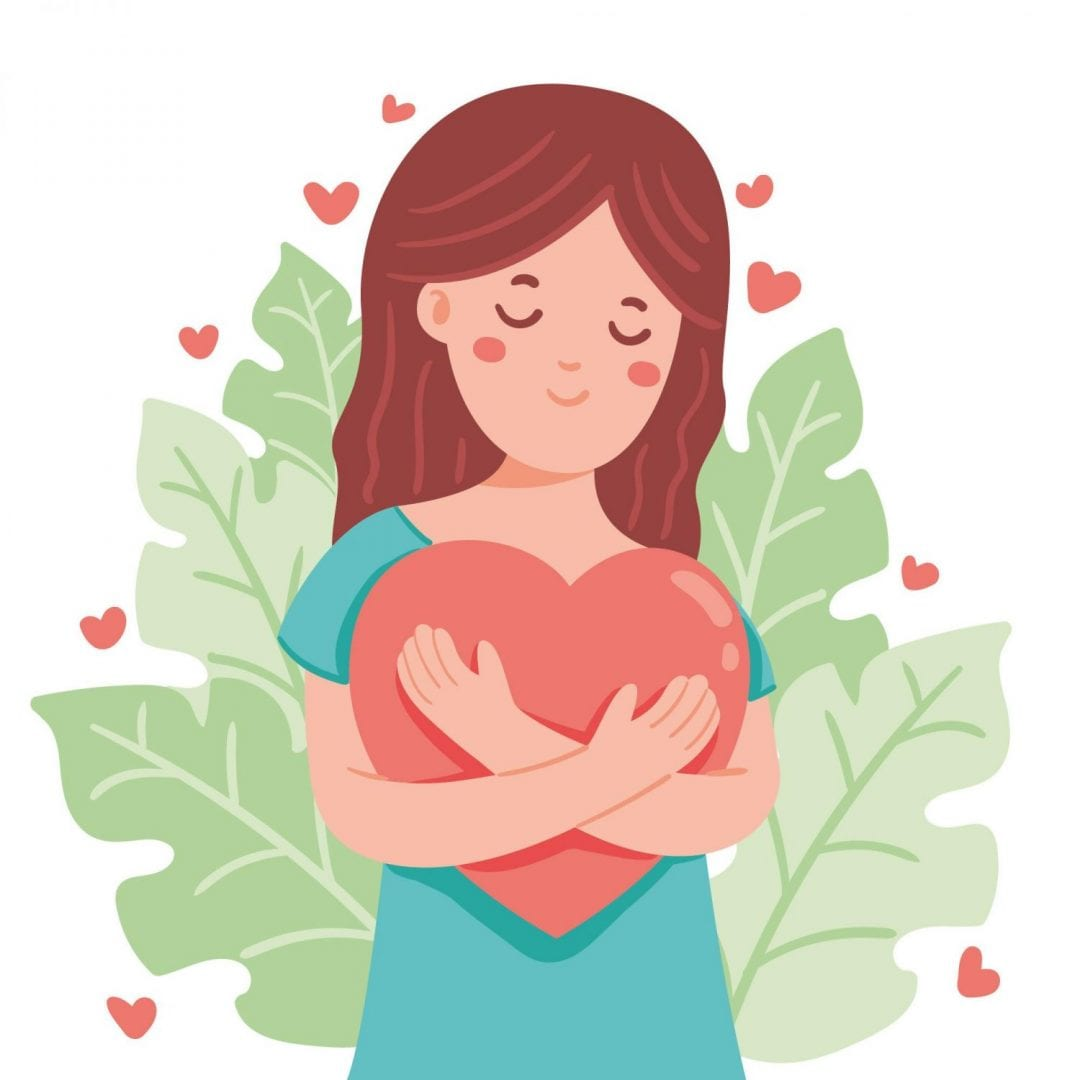 ¿Cómo me voy a hacer feliz hoy?
¡GRACIAS!
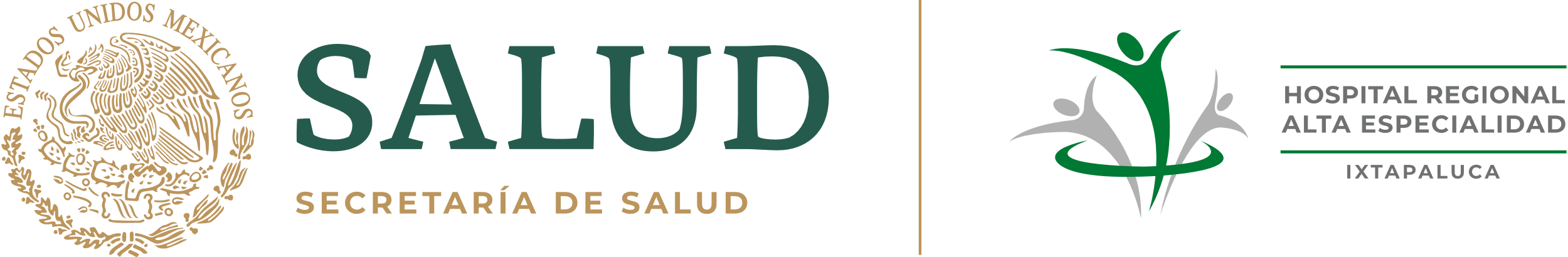 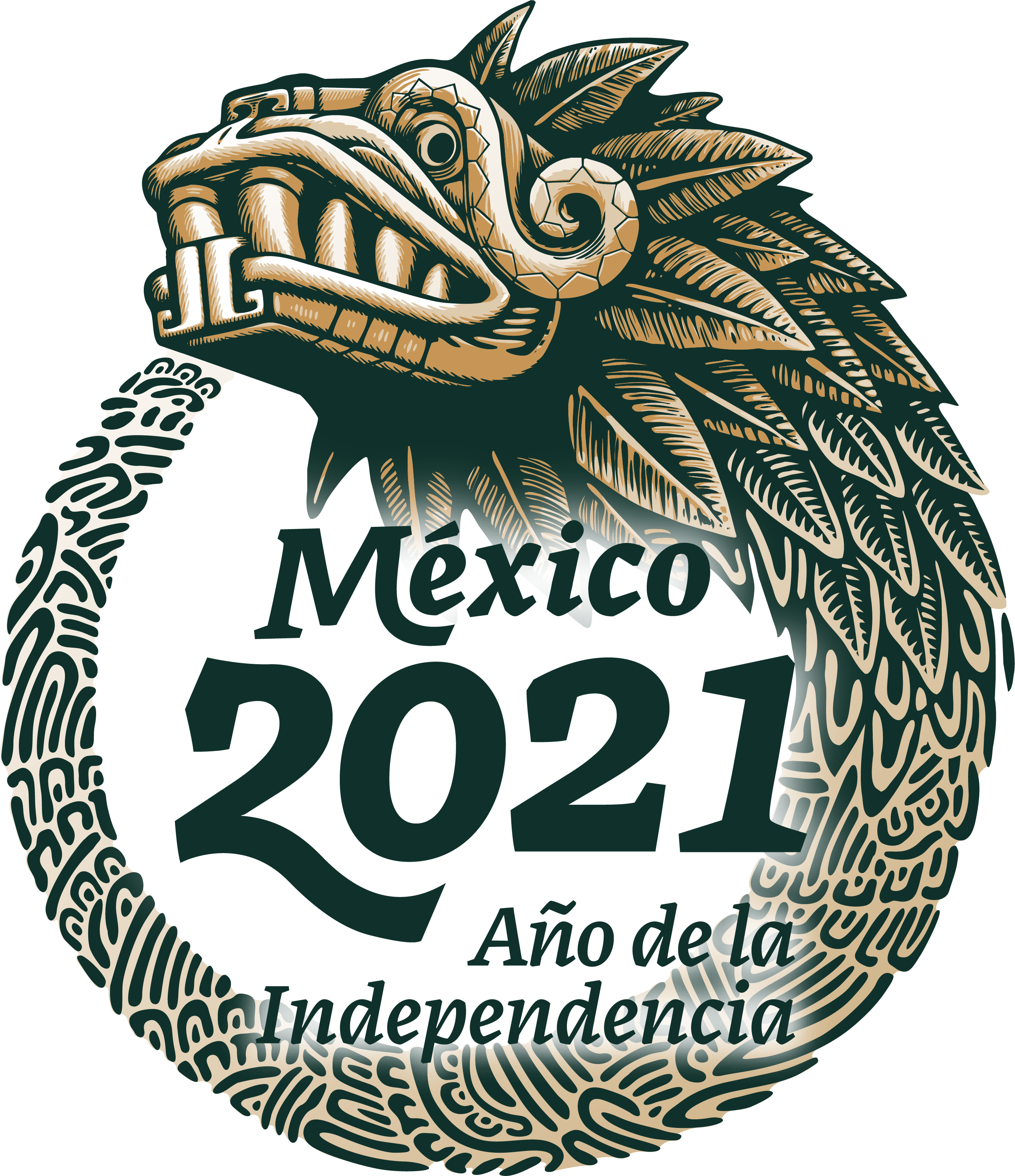